A Tale of Two Depressions
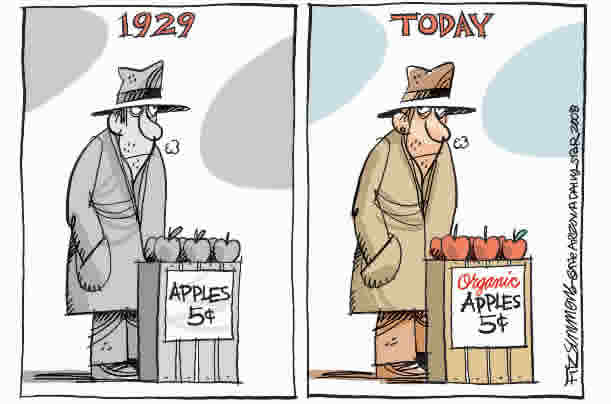 World: Then and Now
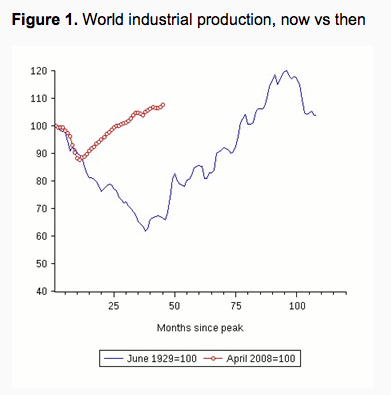 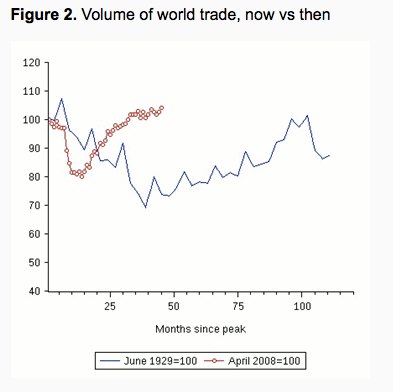 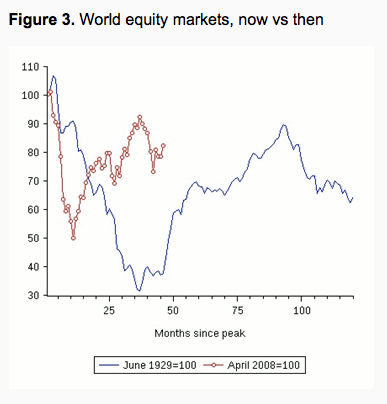 United States: Then and Now
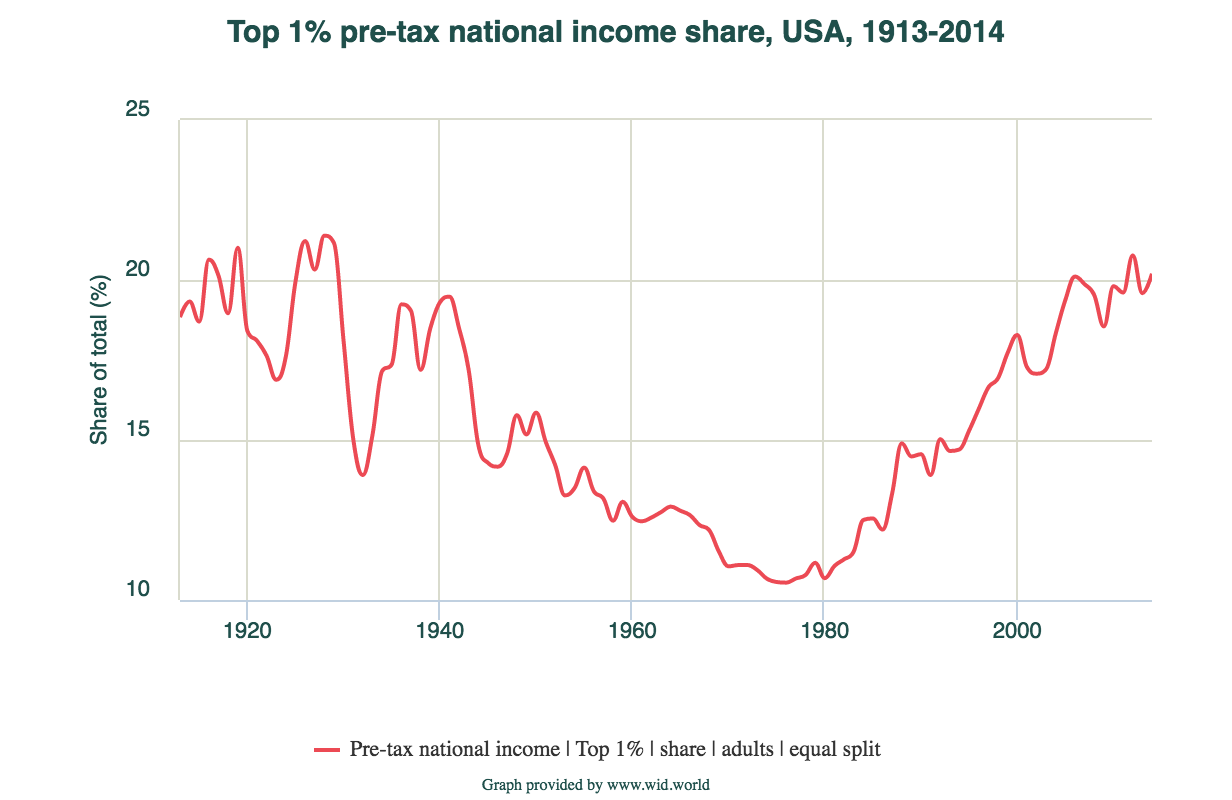 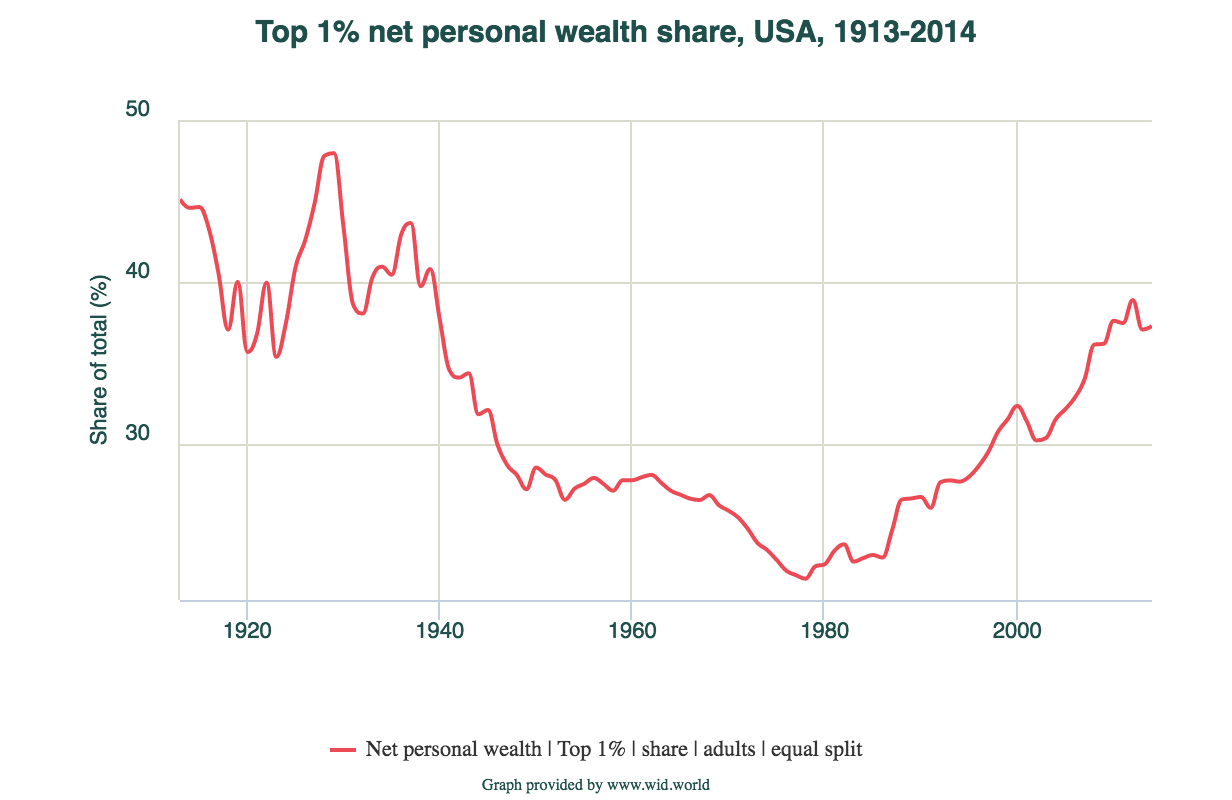 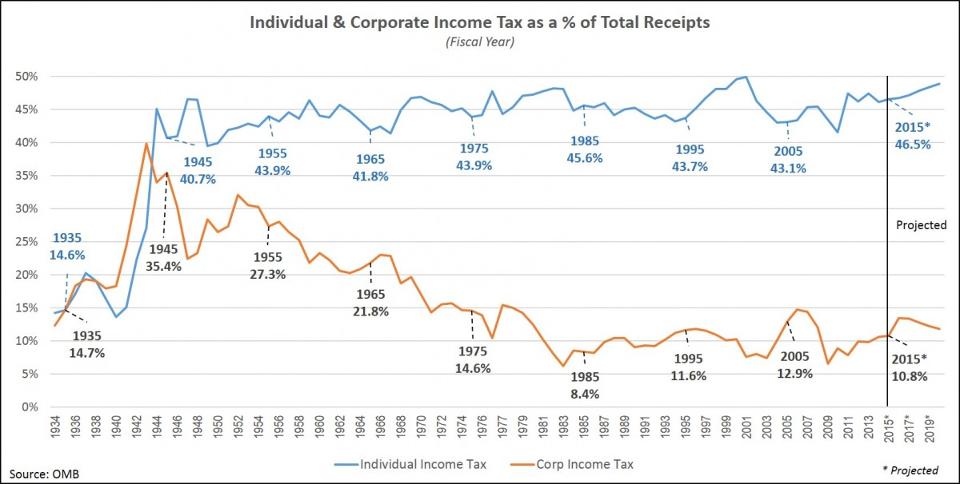 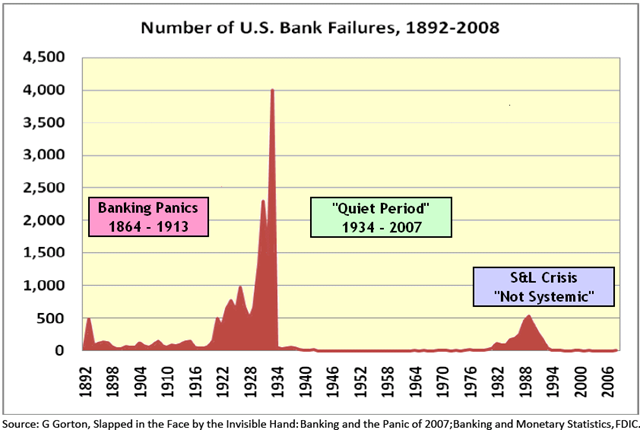 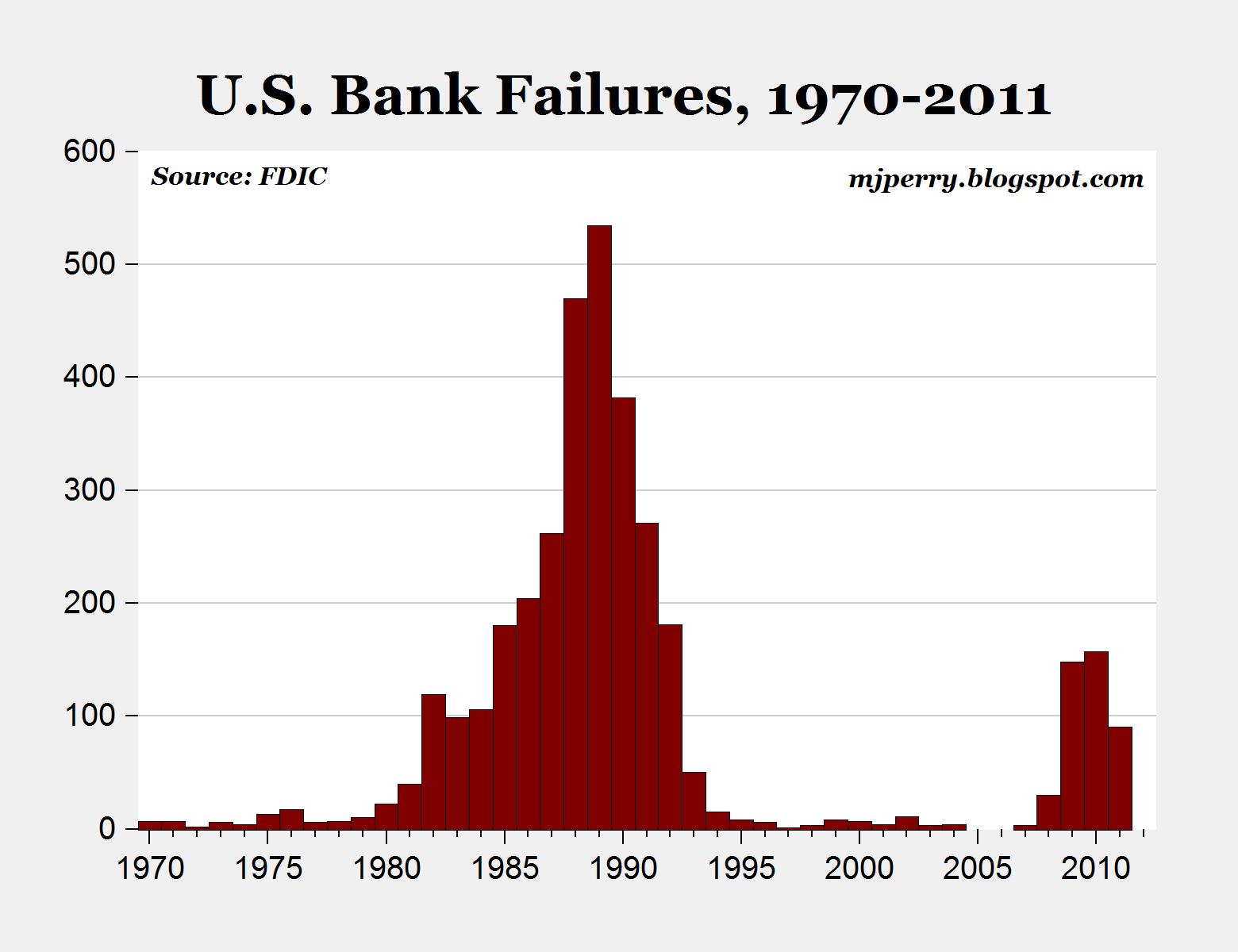 First Great Depression
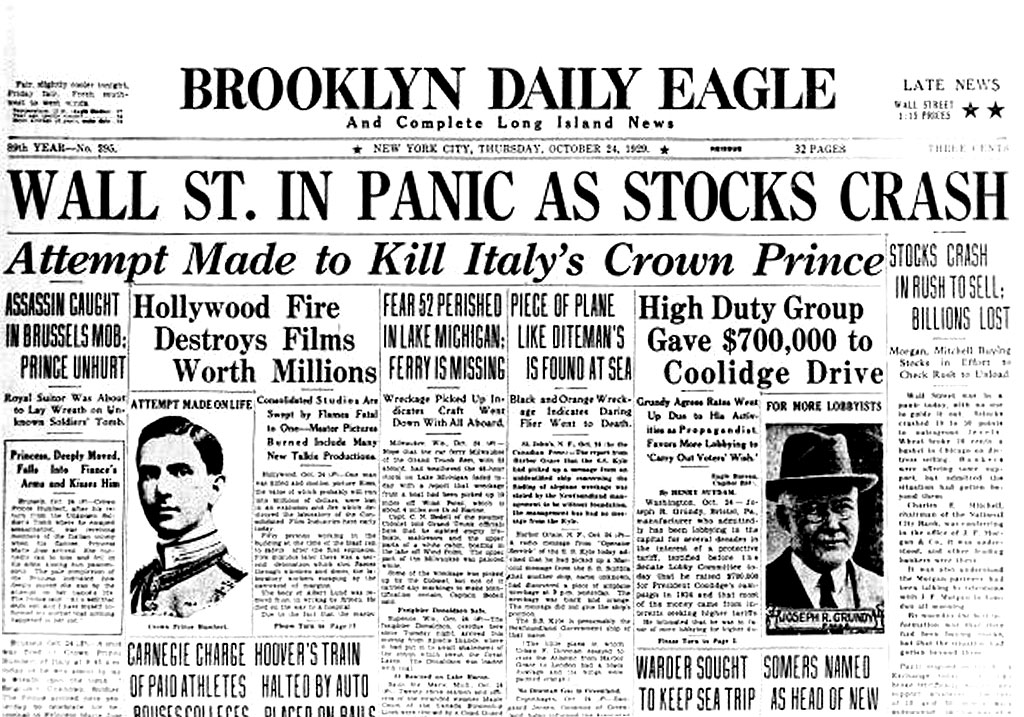 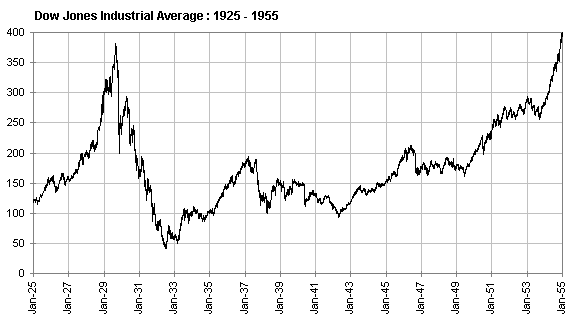 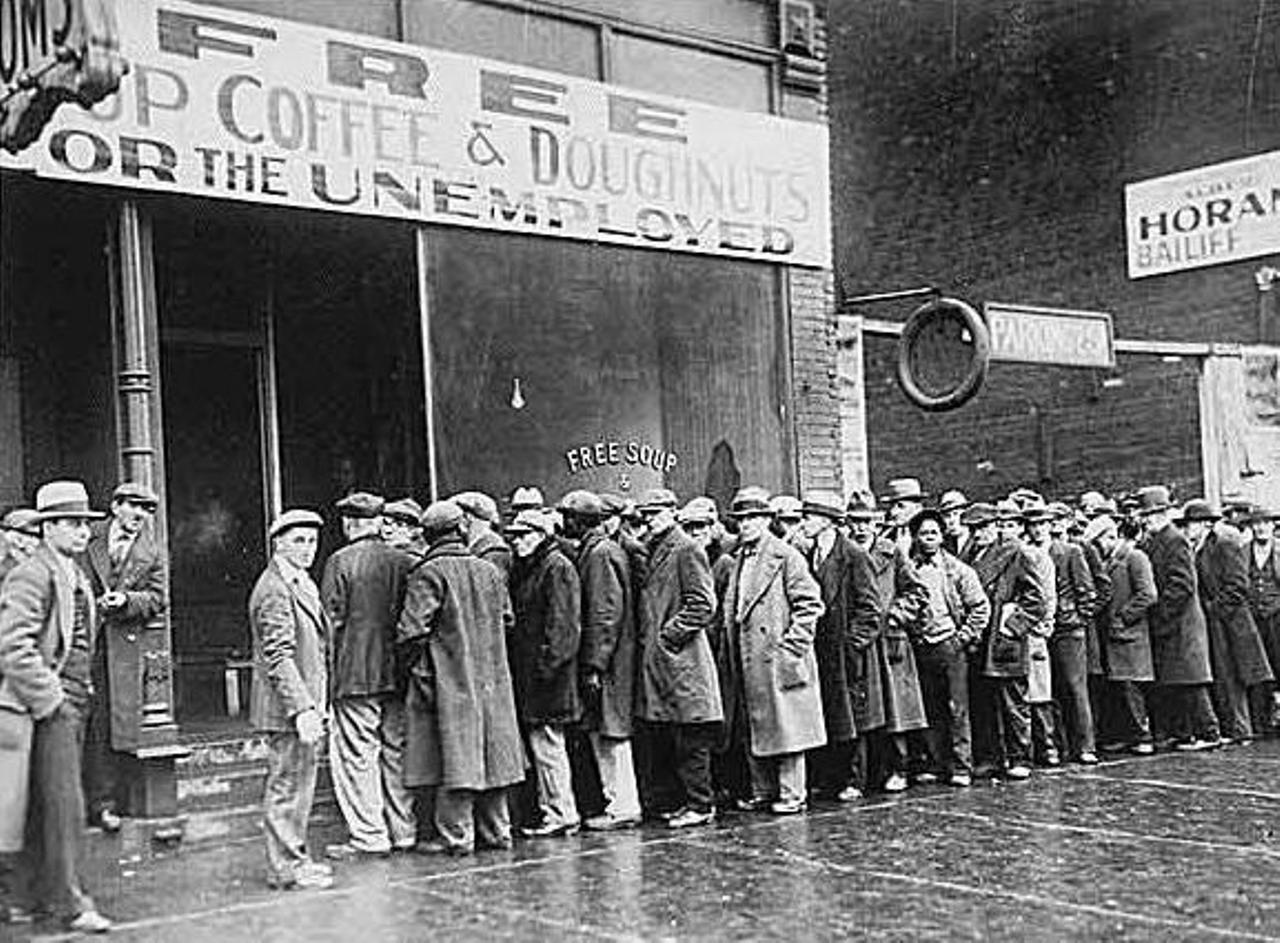 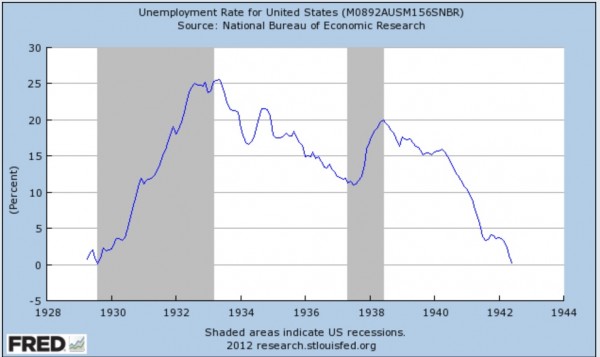 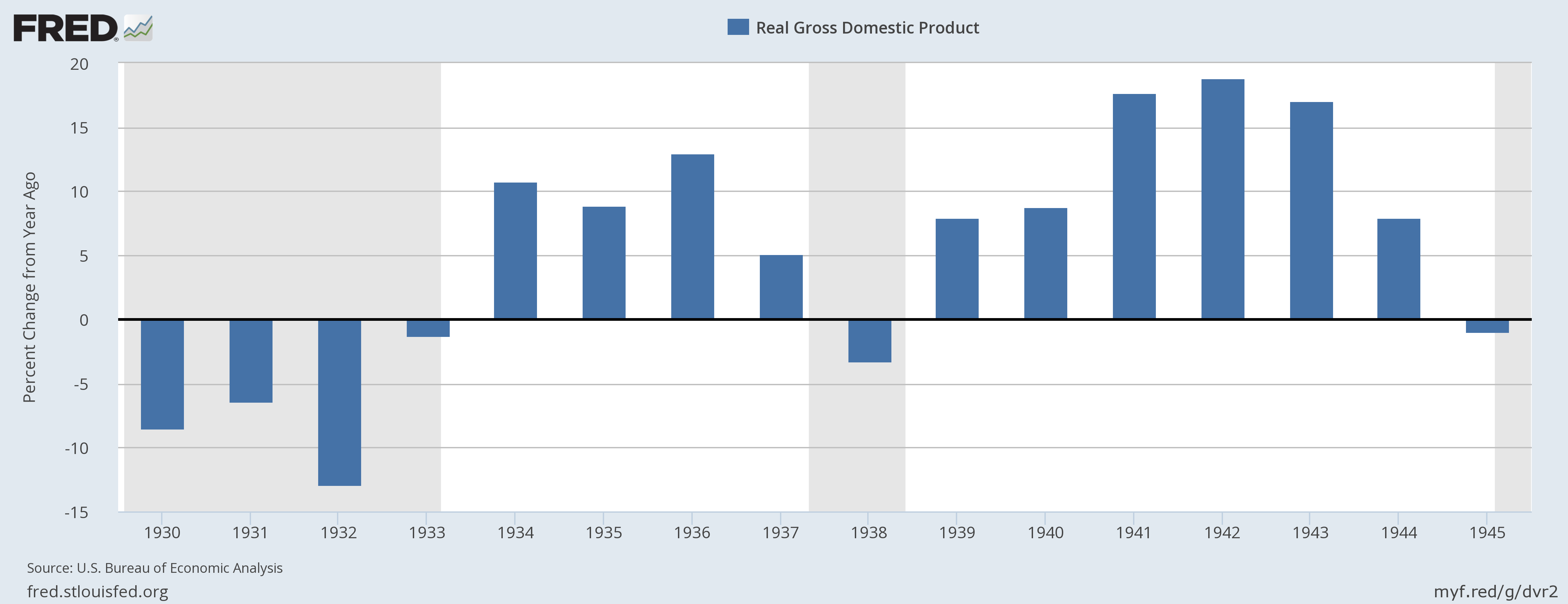 Second Great Depression
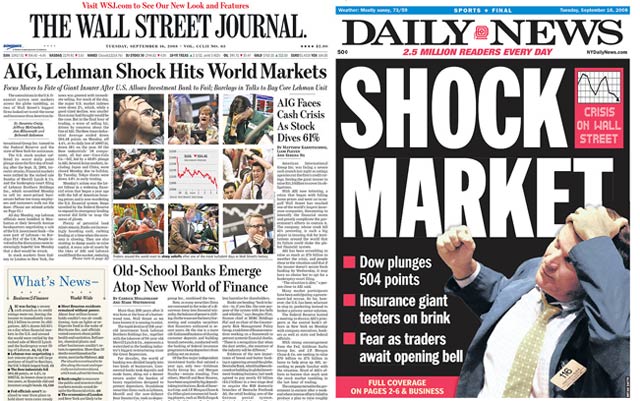 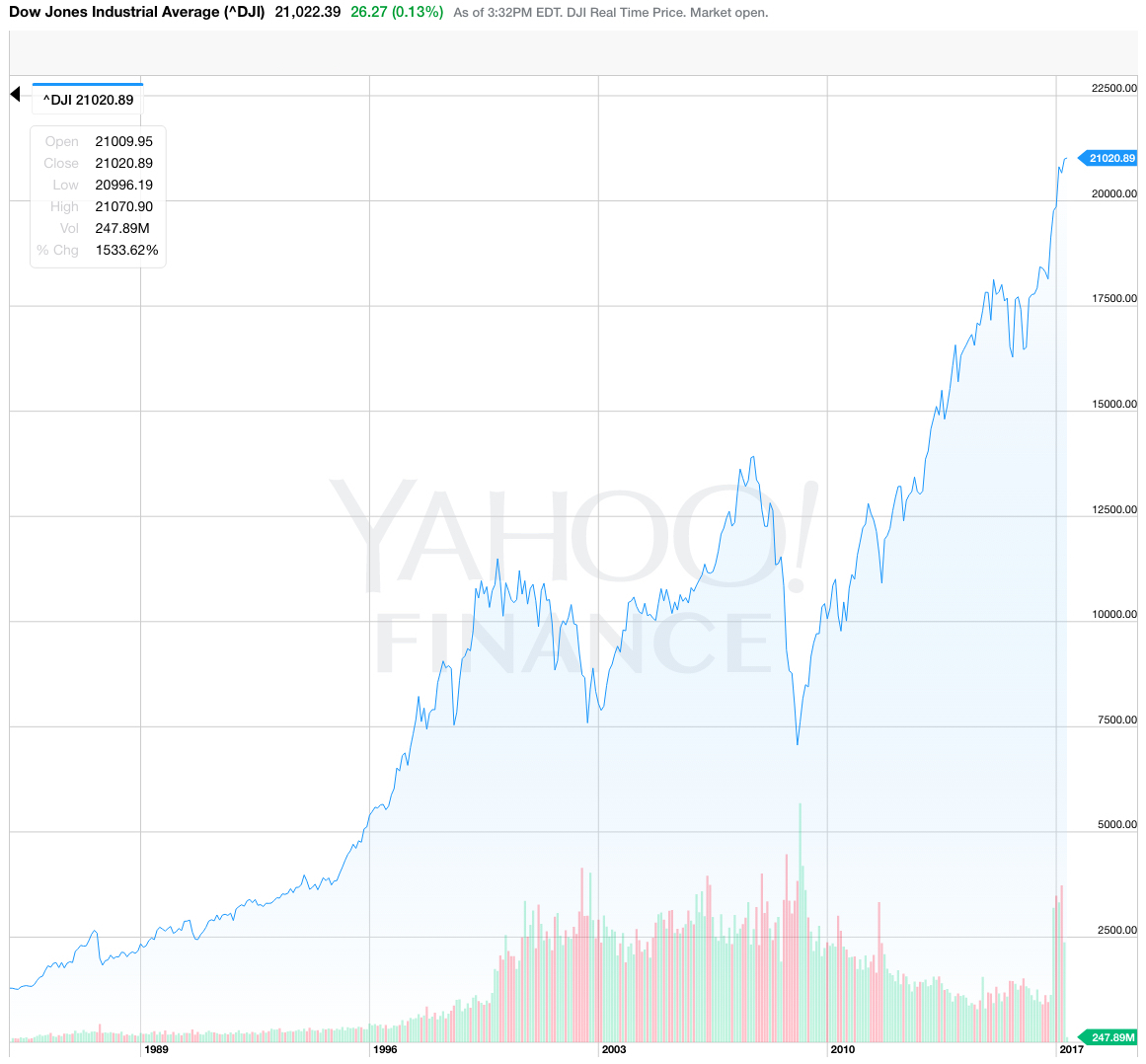 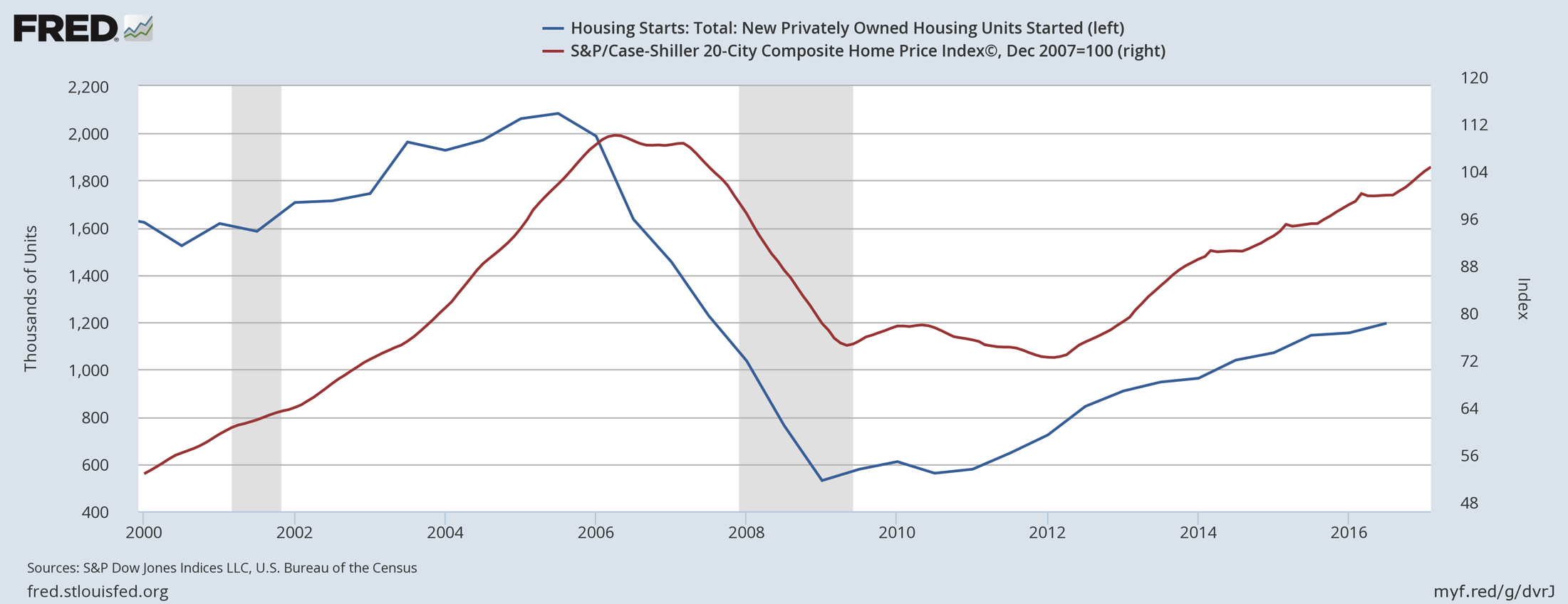 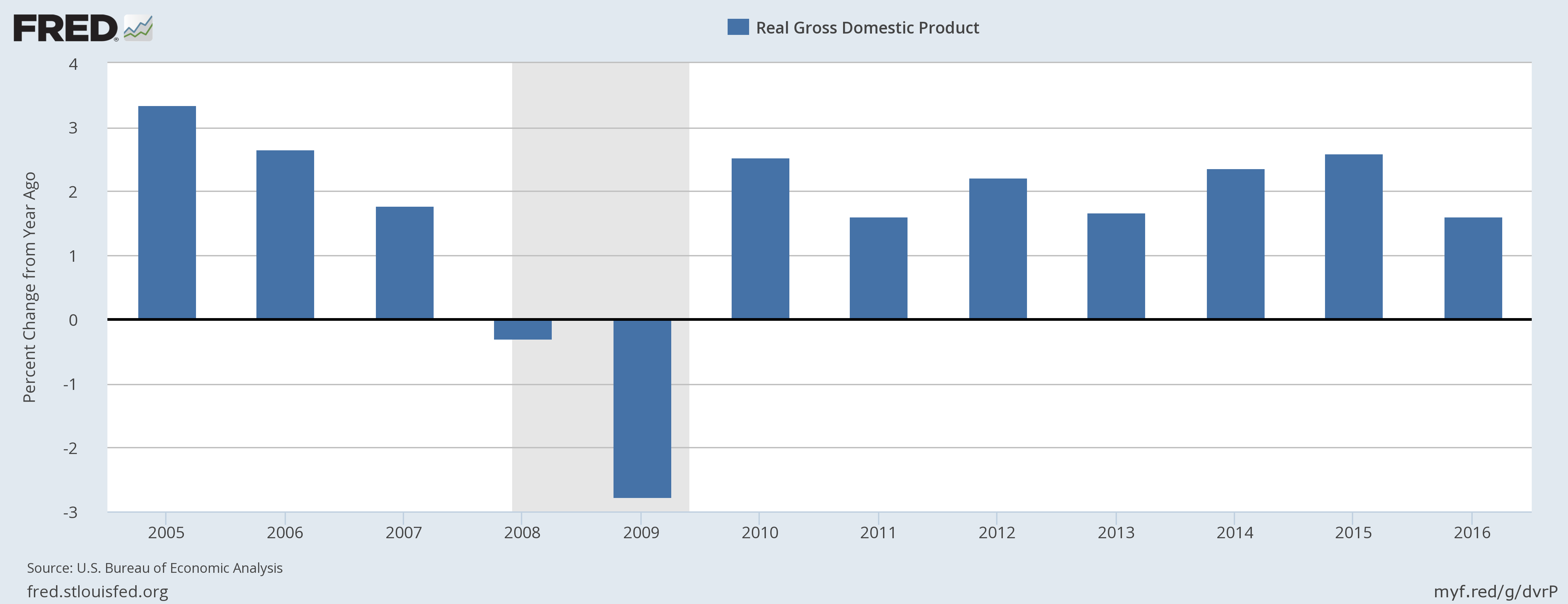 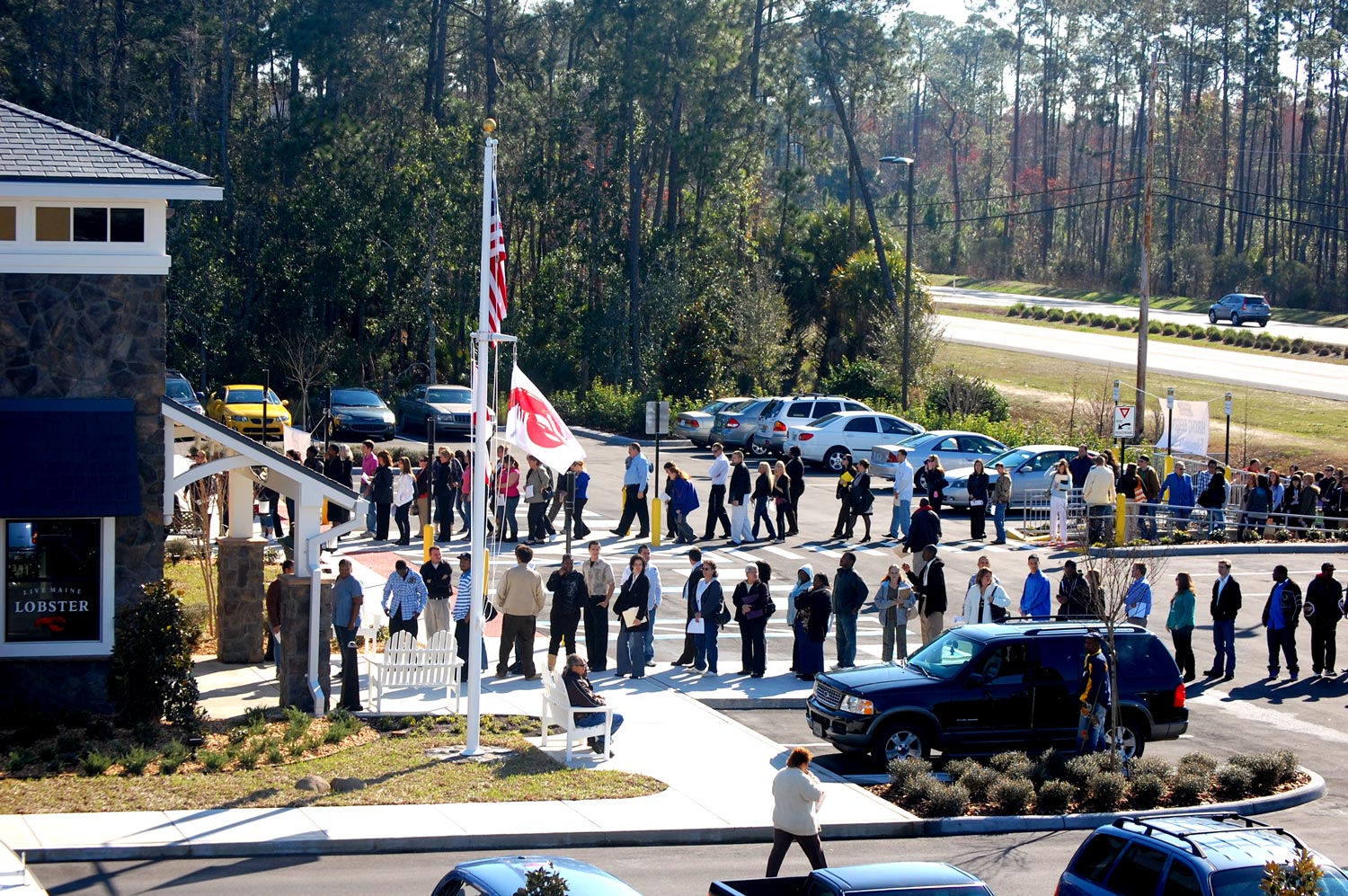 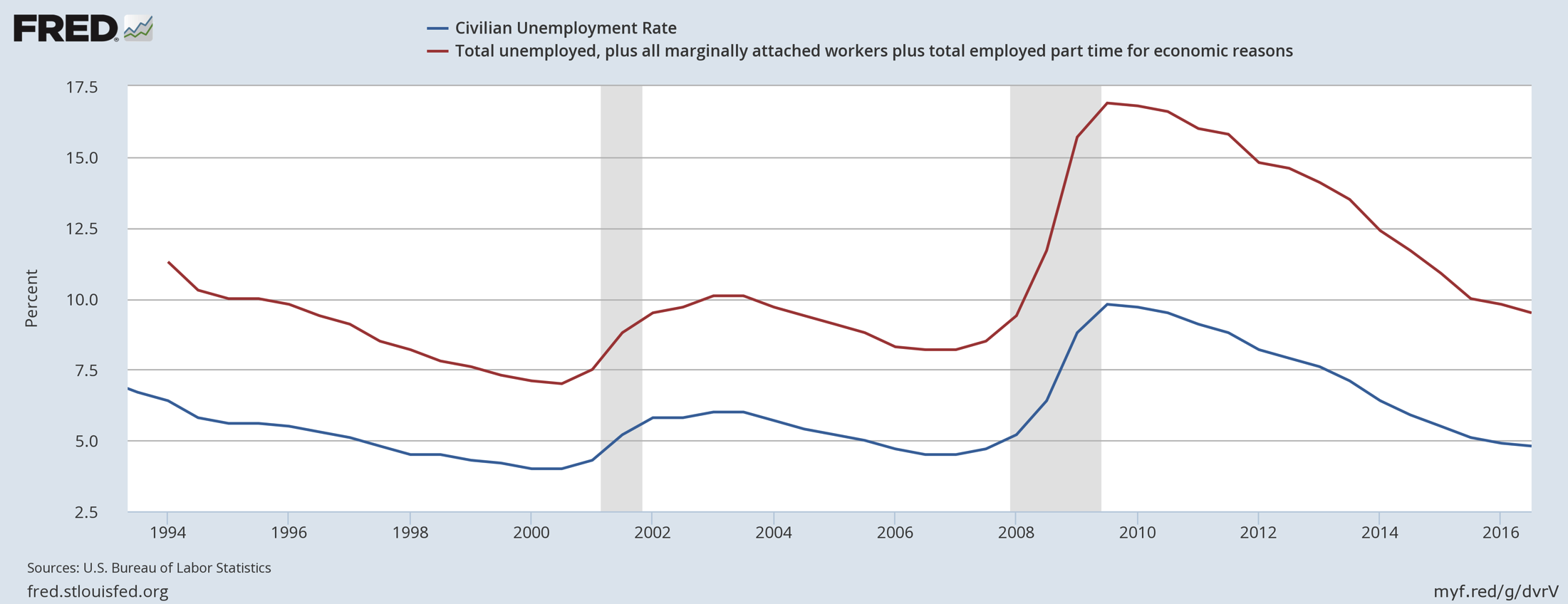 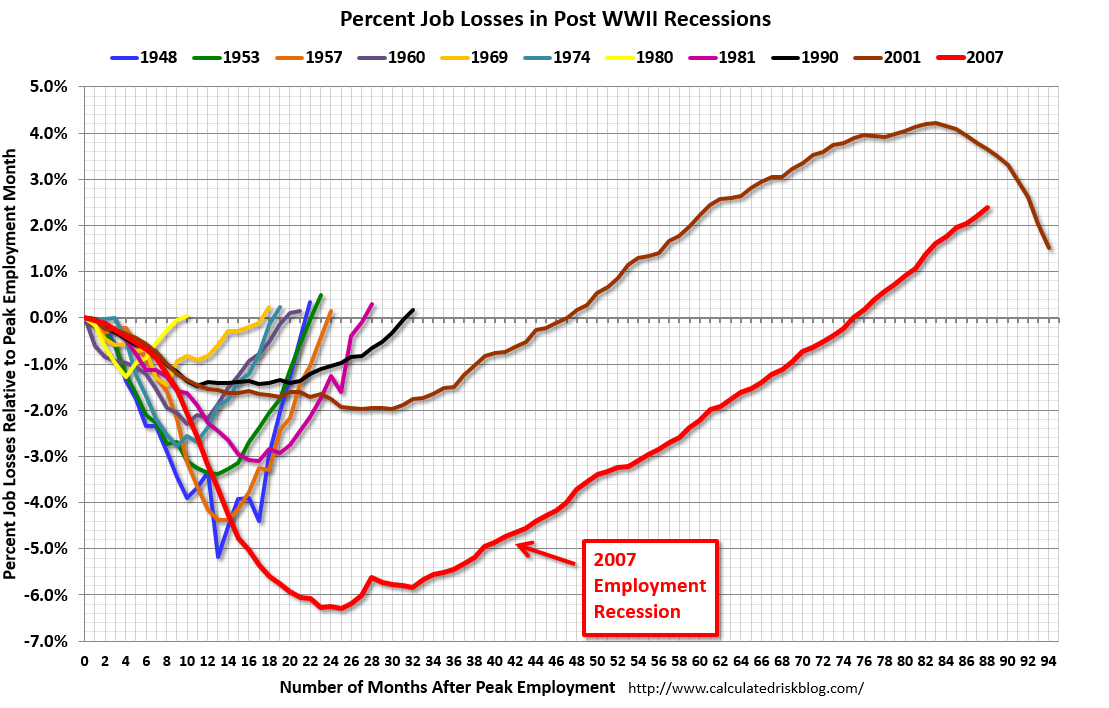 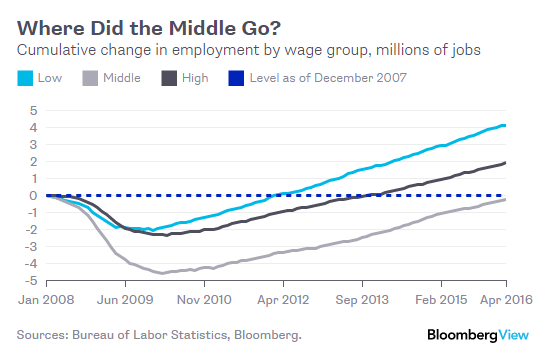 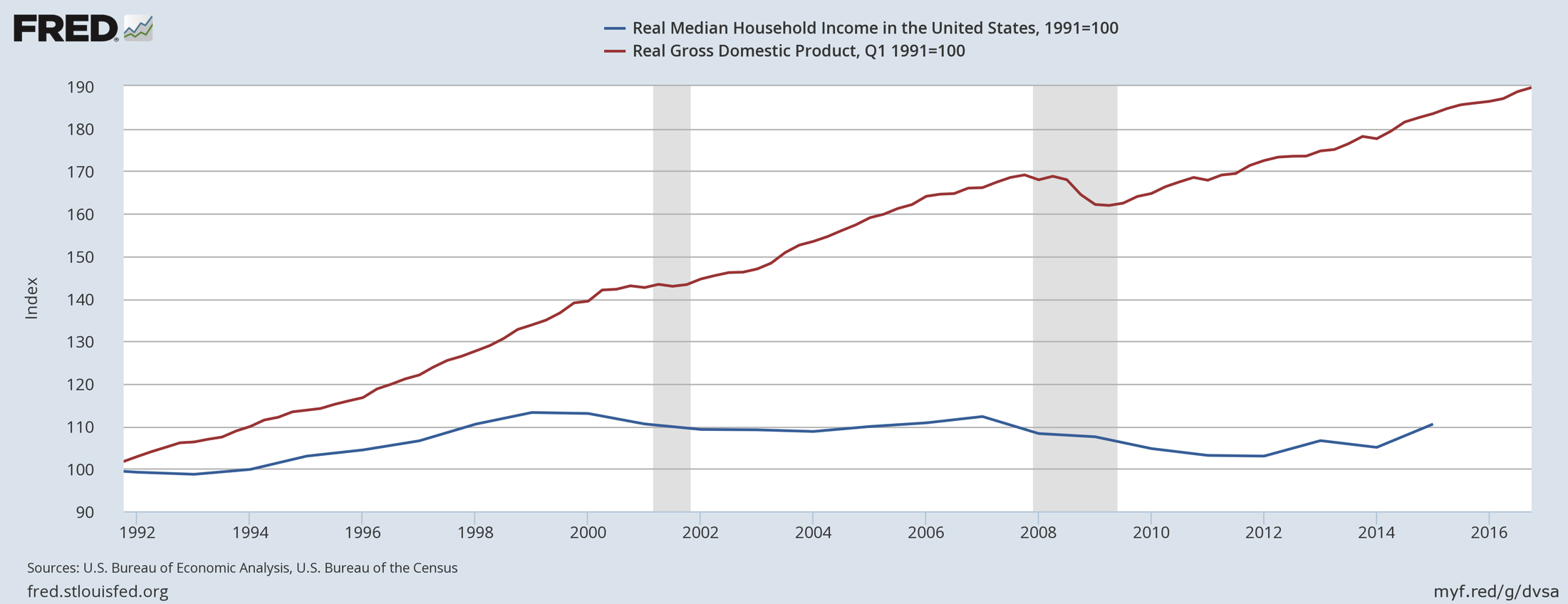 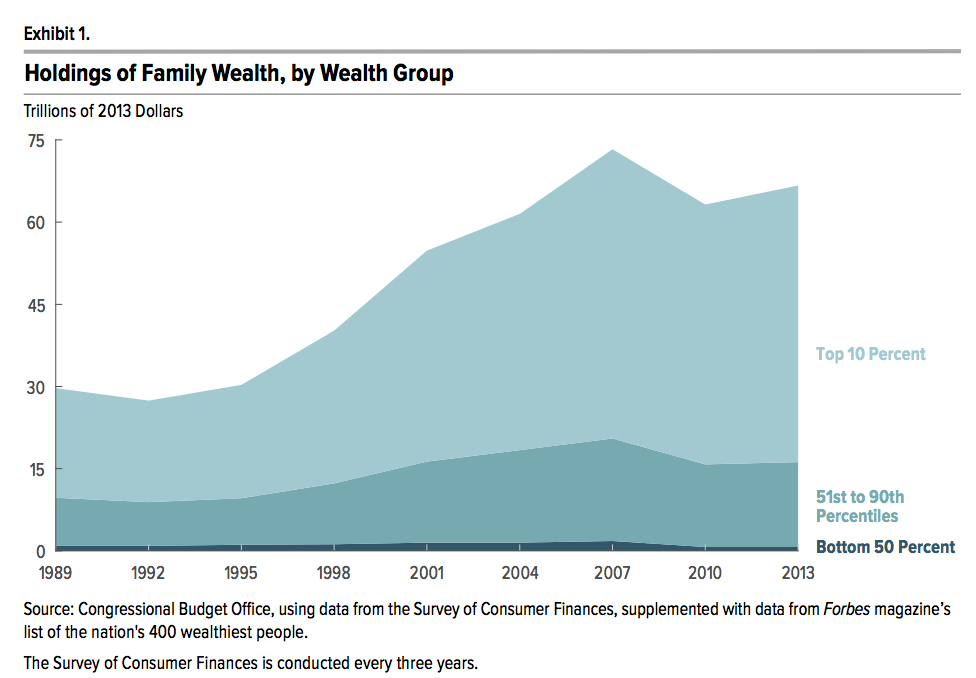 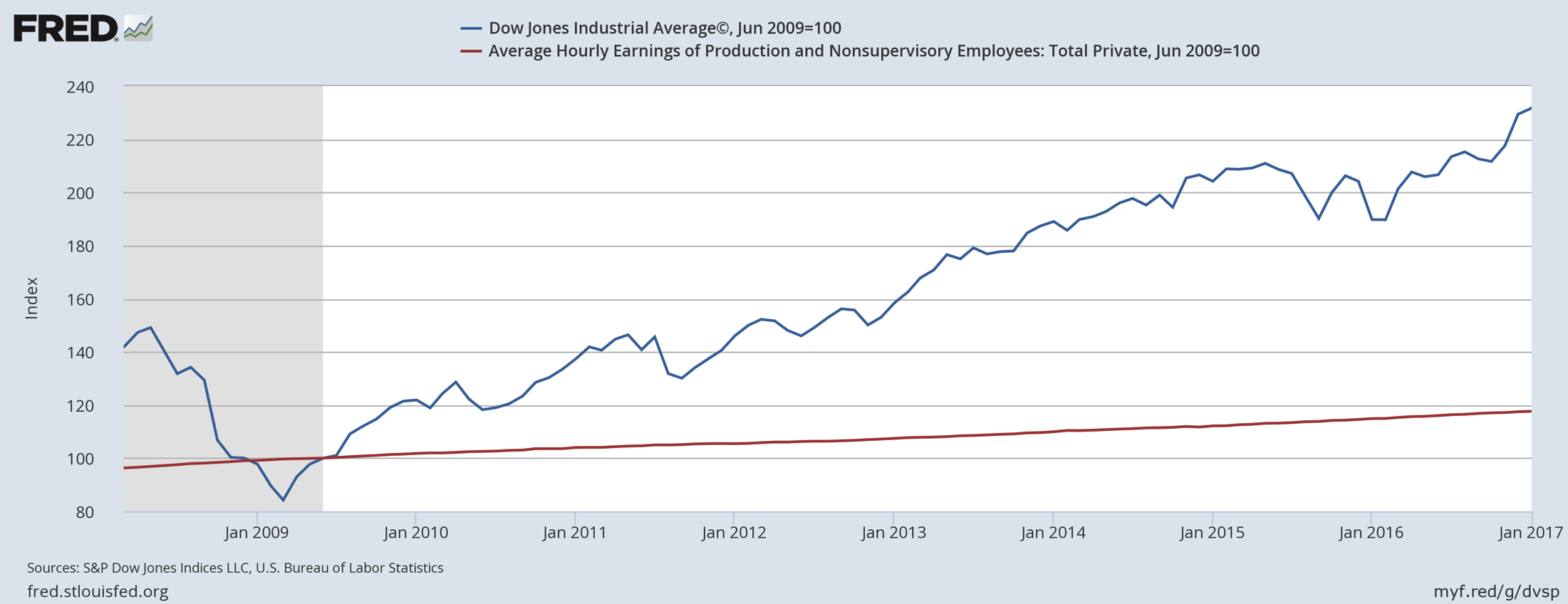 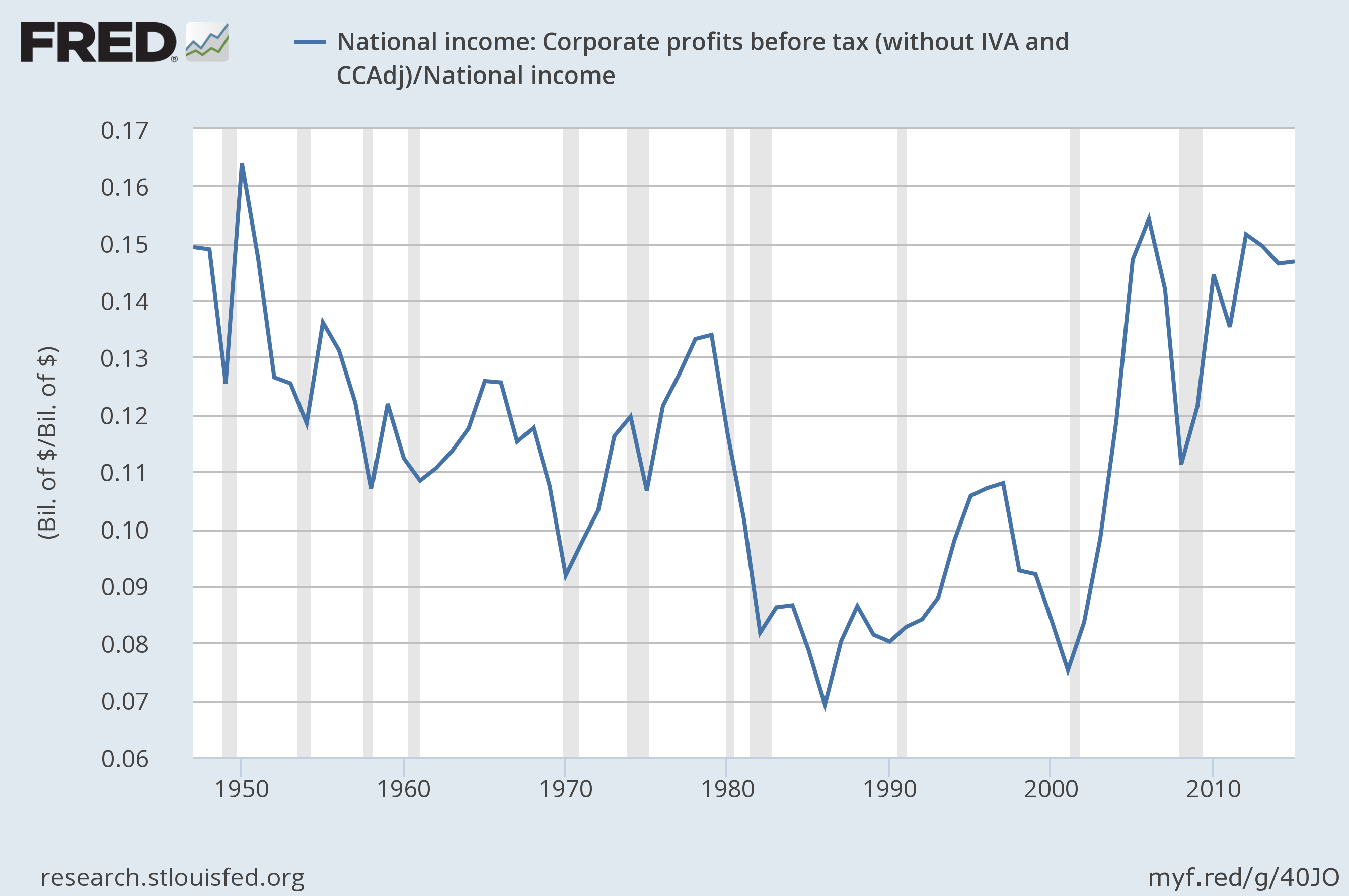 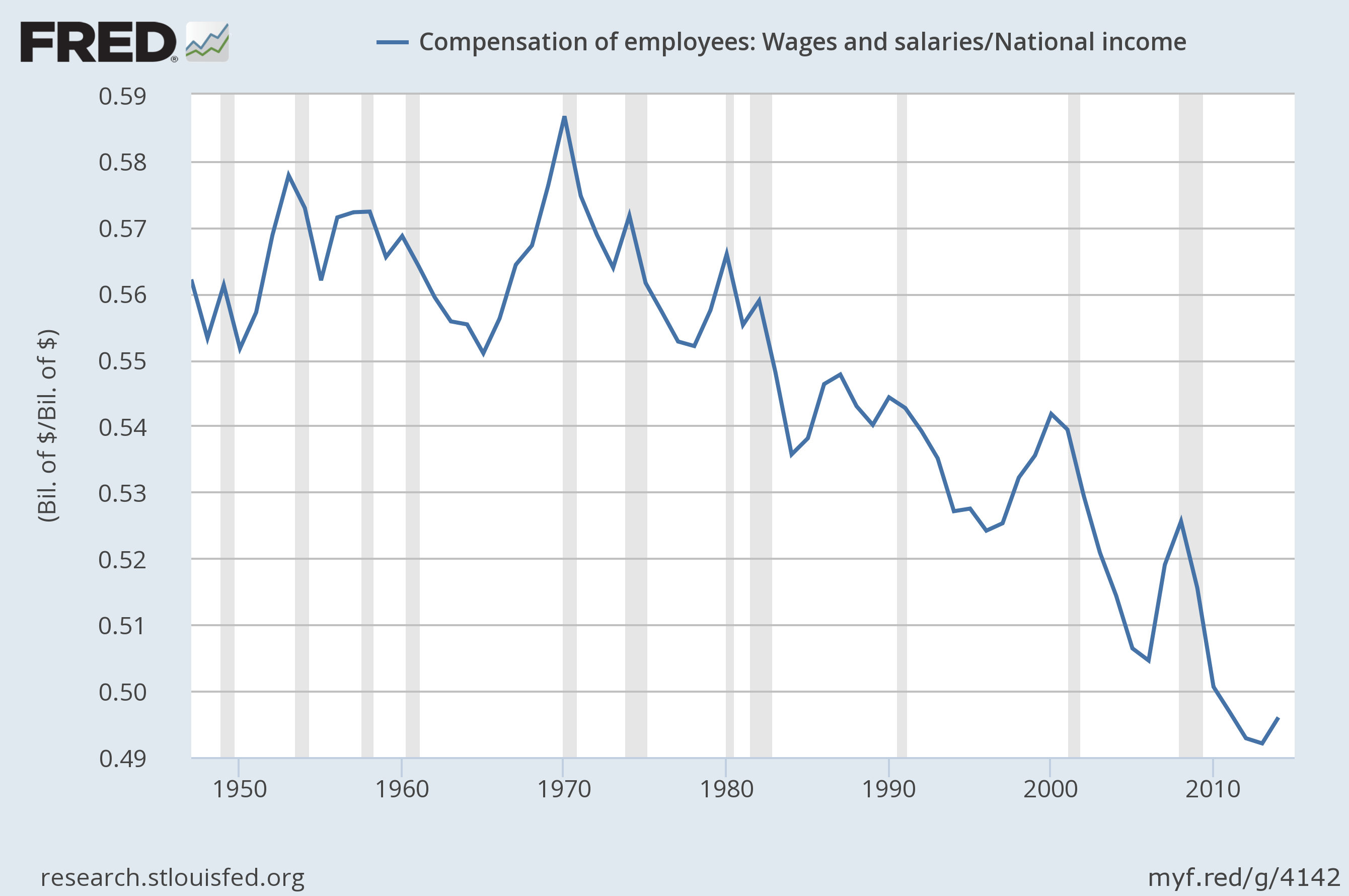 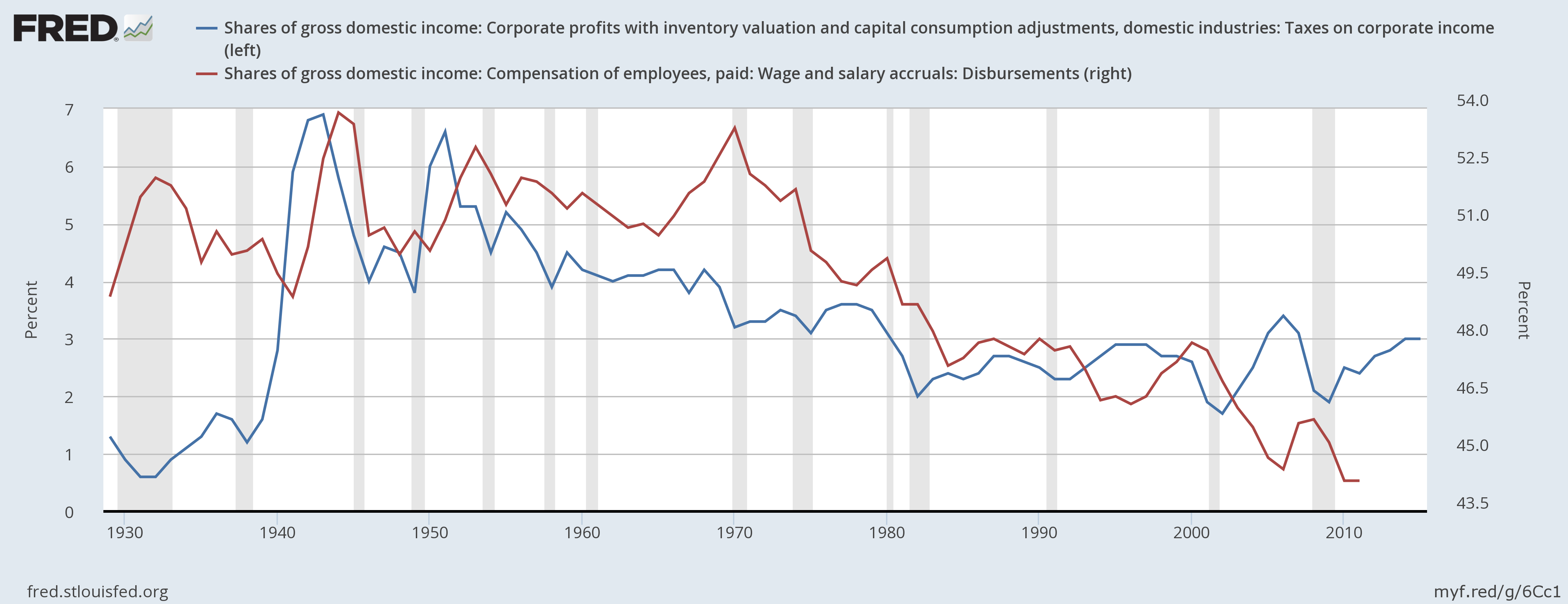 Sources
Barry Eichengreen, Kevin Hjortshøj O’Rourke, “A Tale of Two Depressions Redux” (6 March 2012) http://www.voxeu.org/article/tale-two-depressions-redux
World Top Incomes Databasehttp://topincomes.g-mond.parisschoolofeconomics.eu/
Federal Reserve Economic Data (St. Louis Fed)http://research.stlouisfed.org/fred2/